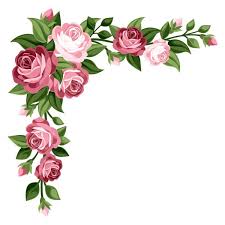 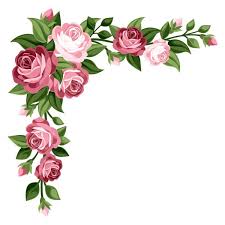 আজকের ক্লাসে সবাইকে স্বাগত
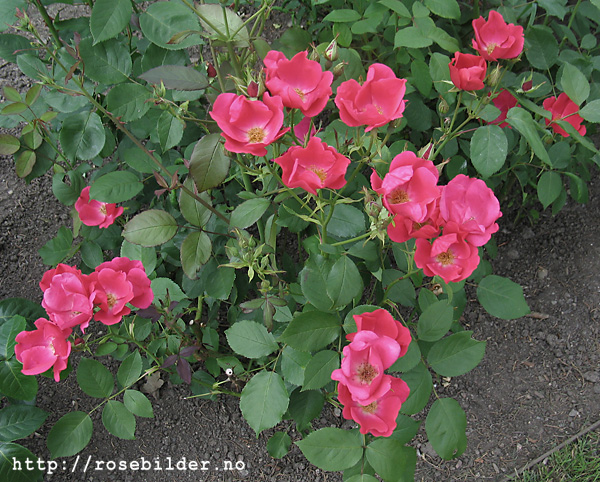 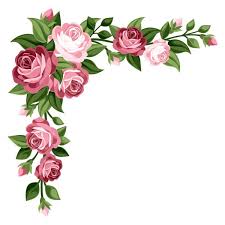 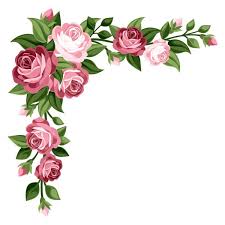 পরিচিতি
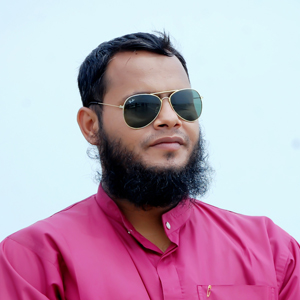 শারীরিক শিক্ষা ও স্বাস্থ্য
শ্রেণি—৬ষ্ট
অধ্যায়--১
গোলাম রাব্বানী 
সহকারি শিক্ষক 
গোমস্তাপুর বালুগ্রাম আলিম মাদ্রাসা
নিচের ছবিগুলো দেখ এবং বল কীসের ছবি?
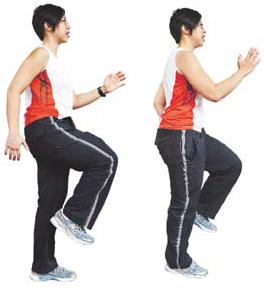 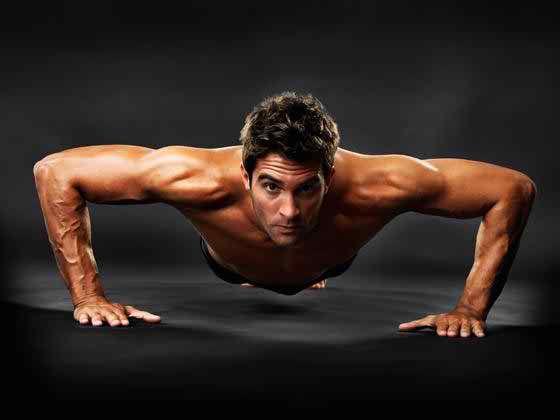 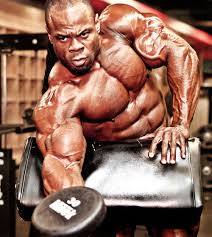 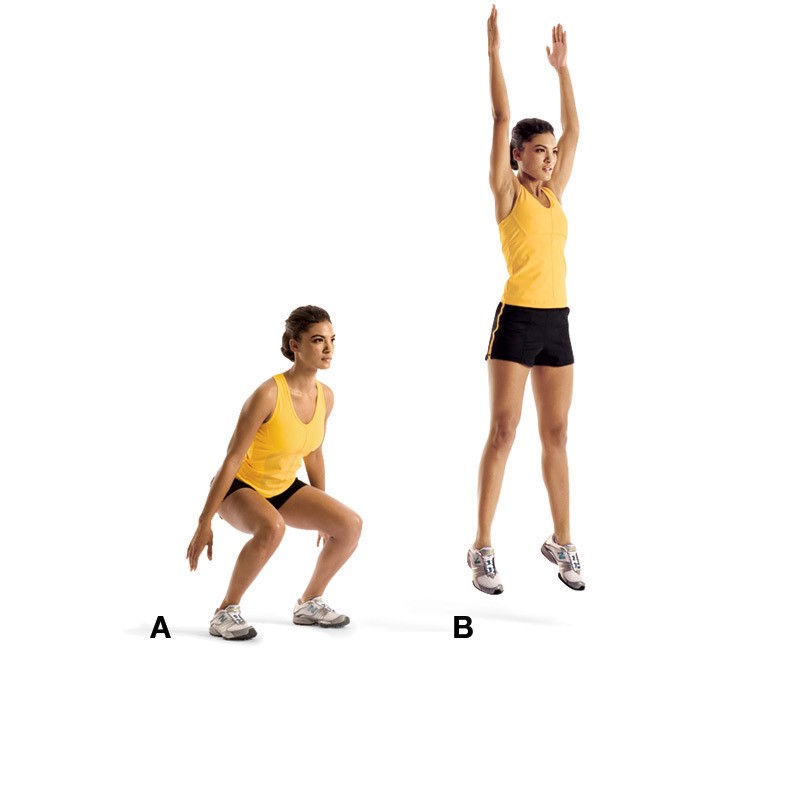 আজকের আলচ্য বিষয়
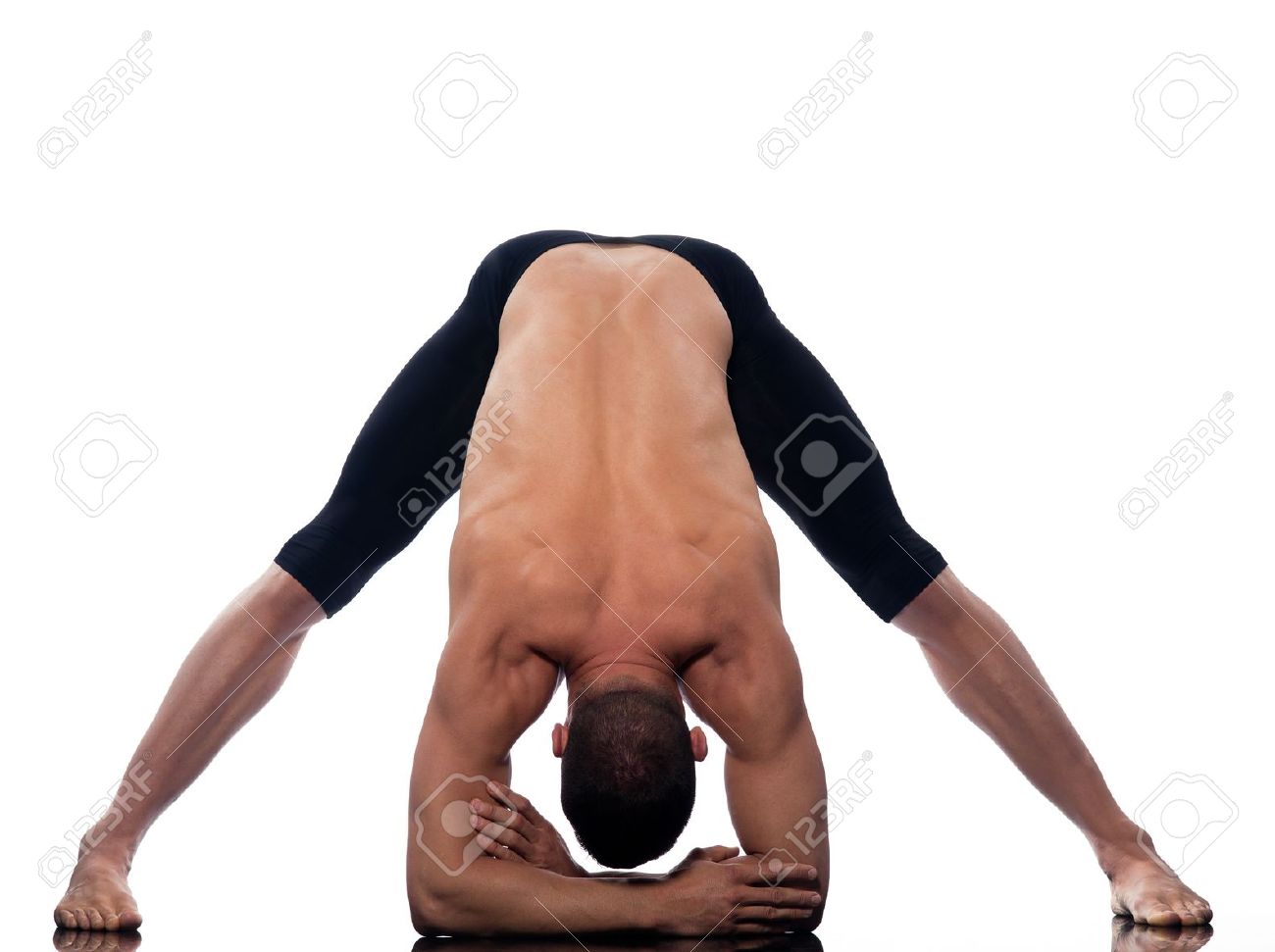 ব্যায়াম
শিখনফল
এই পাঠশেষে শিক্ষার্থীরা
ব্যায়াম কী তা বলতে পারবে।
ব্যায়াম কত প্রকার ও কী কী তা বলতে পারবে।
ব্যায়ামের উপকারিতা ব্যাখ্যা করতে পারবে।
ব্যায়ামের নিয়ম-কানুন বর্ণনা করতে পারবে।
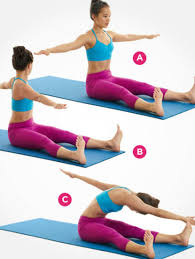 আমাদের শরীরে বিভিন্ন অঙ্গ প্রত্যাঙ্গ রয়েছে। আমাদের সে সব অঙ্গ প্রত্যাঙ্গকে নিয়ম মত নড়াচড়া করাকে শরীর চর্চা বলে। এটিকে আবার ব্যায়াম বলে।
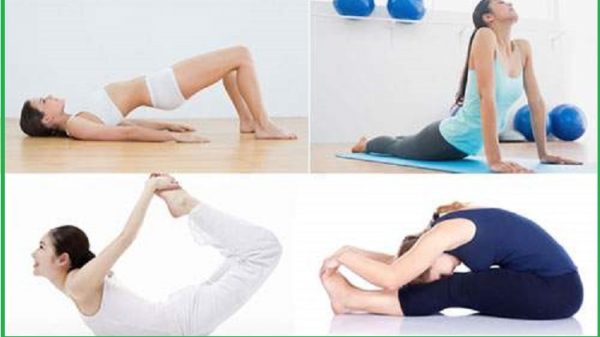 [Speaker Notes: পূর্বজ্ঞান যাচাই করে নেওয়া যেতে পারে ।]
ব্যায়ামের আরো কিছু ছবি দেখ
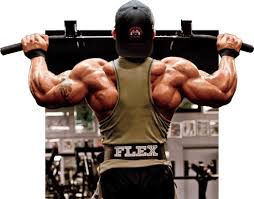 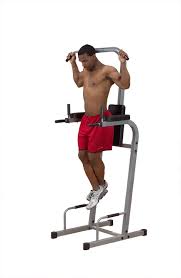 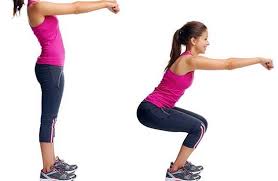 জোড়ায় কাজ
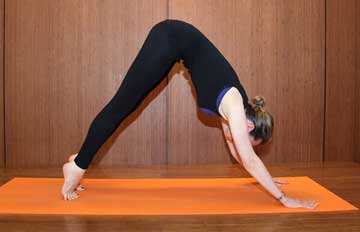 প্রত্যেক জোড়ায় ব্যায়াম কত প্রকার ও কী কী উদাহরণসহ  লিখ?
[Speaker Notes: ৪টি জোড়ায় ভাগ করে দিয়ে প্রতিটি দলের কাজ মিলিয়ে নিতে হবে ।]
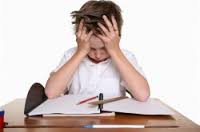 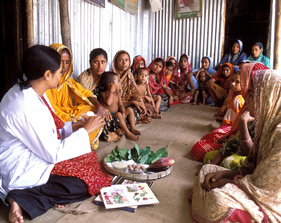 আরো কিছু ছবি দেখে বলতো ছবিতে কী দেখা যাচ্ছে।
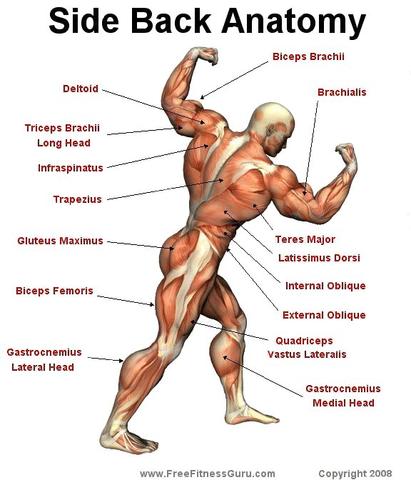 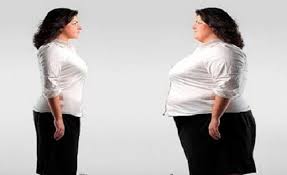 দলের কাজ
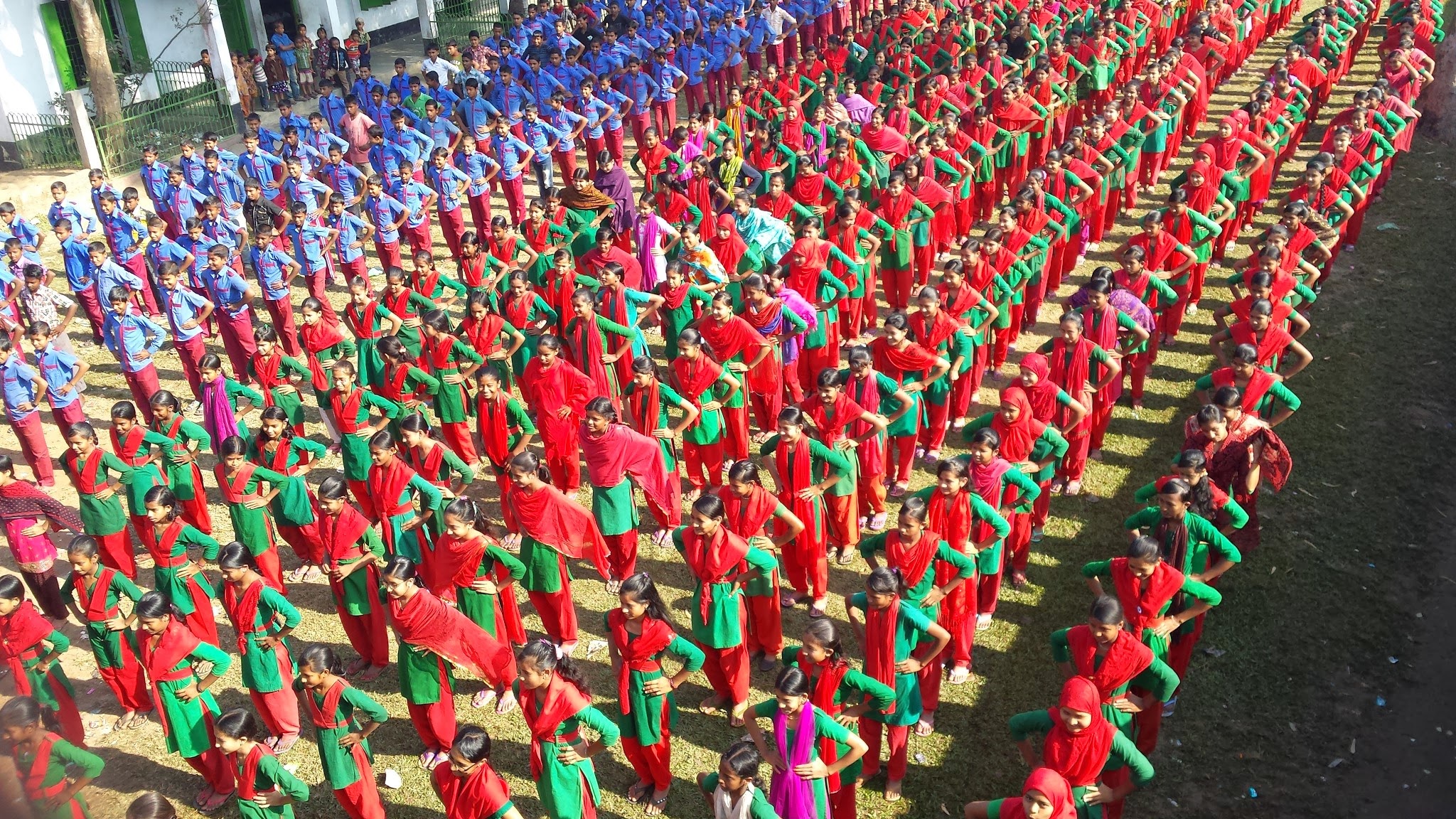 প্রত্যেক দল ৪টি করে ব্যায়ামের উপকারিতা লিখ?
মূল্যায়ন
থ্রো- ইভেন্টস কয়টি ও কী কী?
স্প্রিন্ট দৌড়ের স্টার্ট কয়টি ও কী কী?
সরঞ্জামবিহীন দু’টি ব্যায়ামের নাম বলো?
যে কোন ব্যায়ামের পূর্বে কী করতে হয়?
বাড়ির কাজ
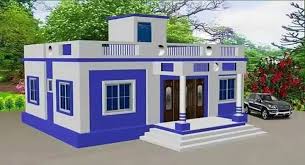 ব্যায়ামের নিয়ম-কানুন লিখে আনবে।
খোদা হাফিজতোমরা সবাই ভালো থেকো
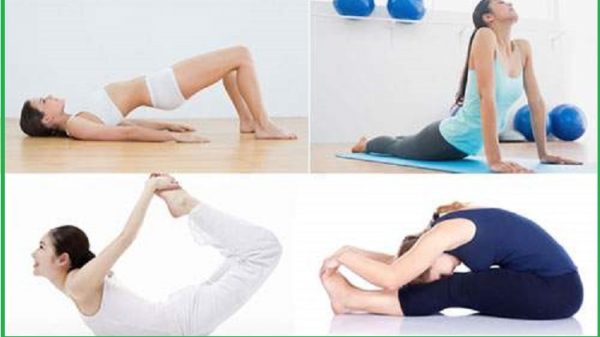